Today’s the day
06/11/2023
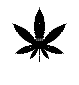 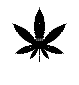 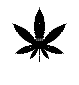 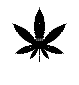 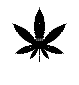 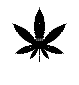 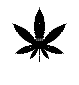 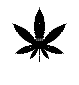 DOPE LEGALIZATION DAY